Imperialism and Independence in the Americas
When Finished With the Midterm…..
Using the textbook under your desk, answer the following questions in your notebook….
Use Chapter 20 to help you out!

How was French Society divided up in the late 1700’s? Describe the division
Draw me a picture in your notes detailing this division)
Why did people hate Marie Antoinette?
What were the 5 major causes of the French Revolution?
Objective for Today…
Identify the causes of Revolution in Central and South America.
Bell-Work
Where is Haiti?

Who used to control Mexico?

Who controlled Cuba in 1905?

What does “Yellow Journalism” mean?
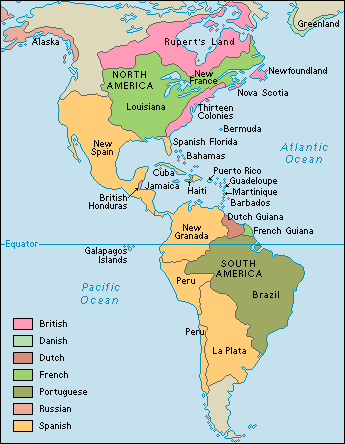 I. Independence in the Americas
A. France controlled Caribbean islands, Spain controlled Western Latin America and Portugal controlled Brazil
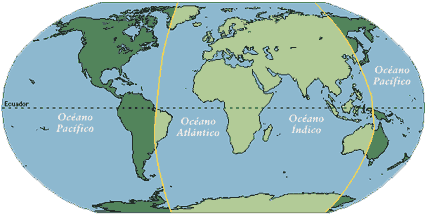 1. Haiti
		a. French revolution led to revolts in 			the French colony of St. Domingue (Haiti)
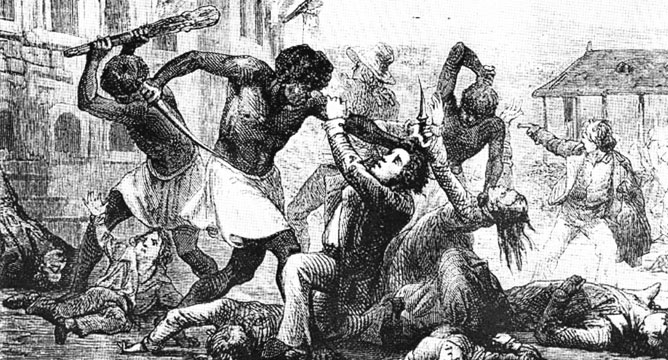 Saint Domingue (Haiti)
What was so great about it this French colony?
Sugar – largest producer in the world at 40%
Coffee  - also largest producer in the world at 60%
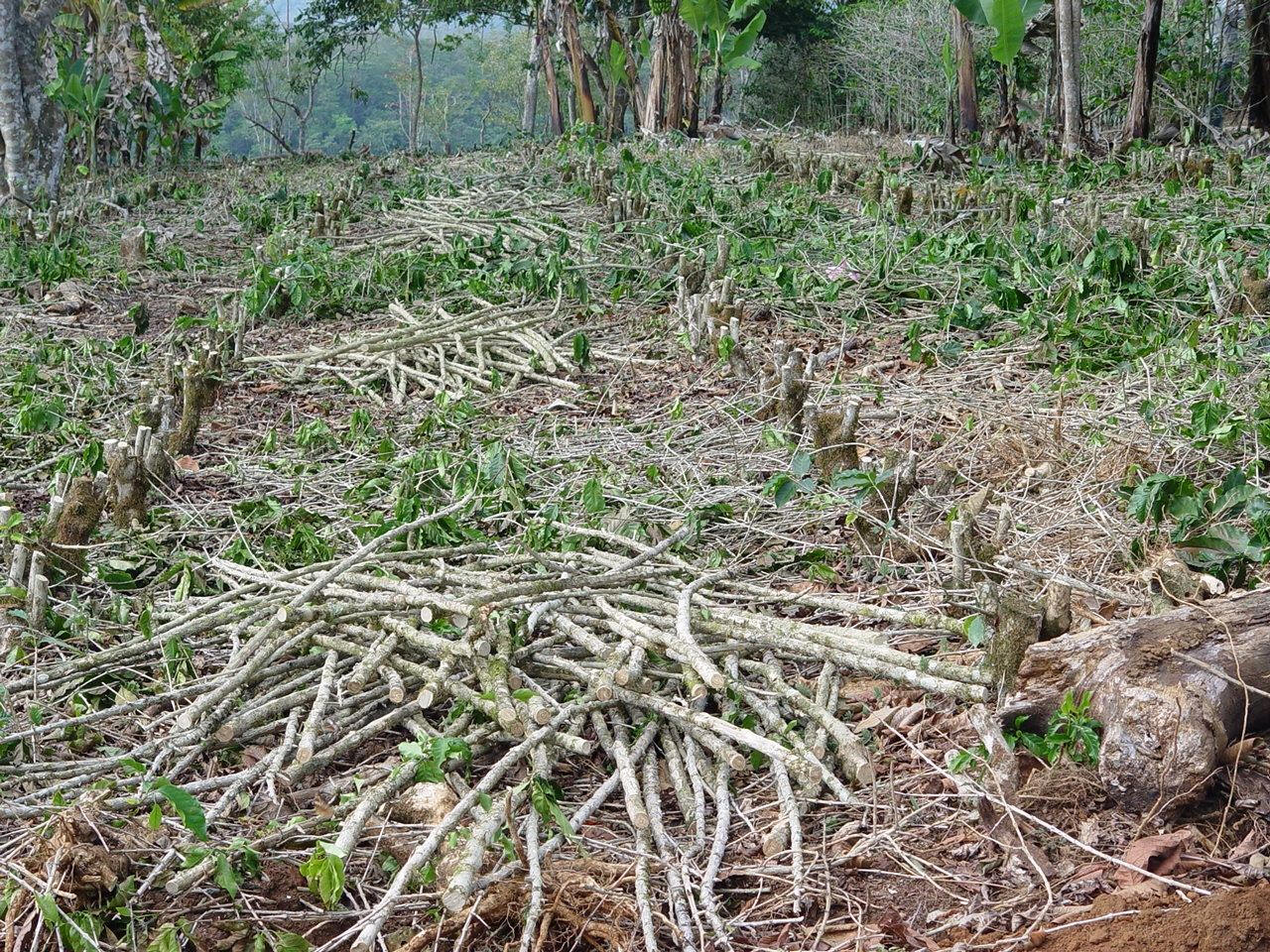 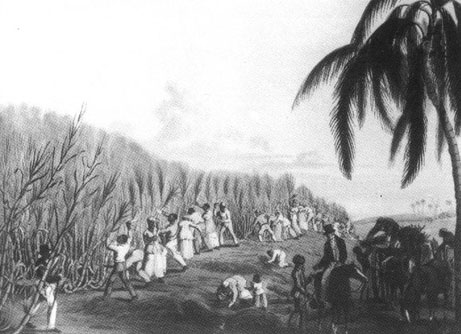 Three Classes
Whites – 40,000
Mulattoes – 28,000 – (What is a mulatto?)
African Slaves – 425,000
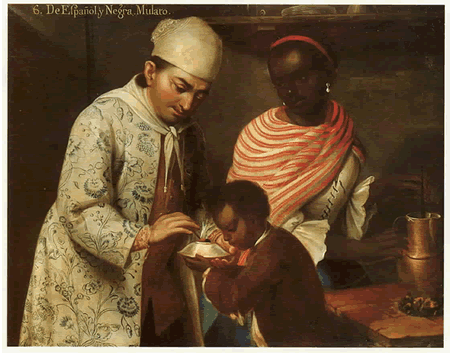 “The whites slept at the foot of Vesuvius”
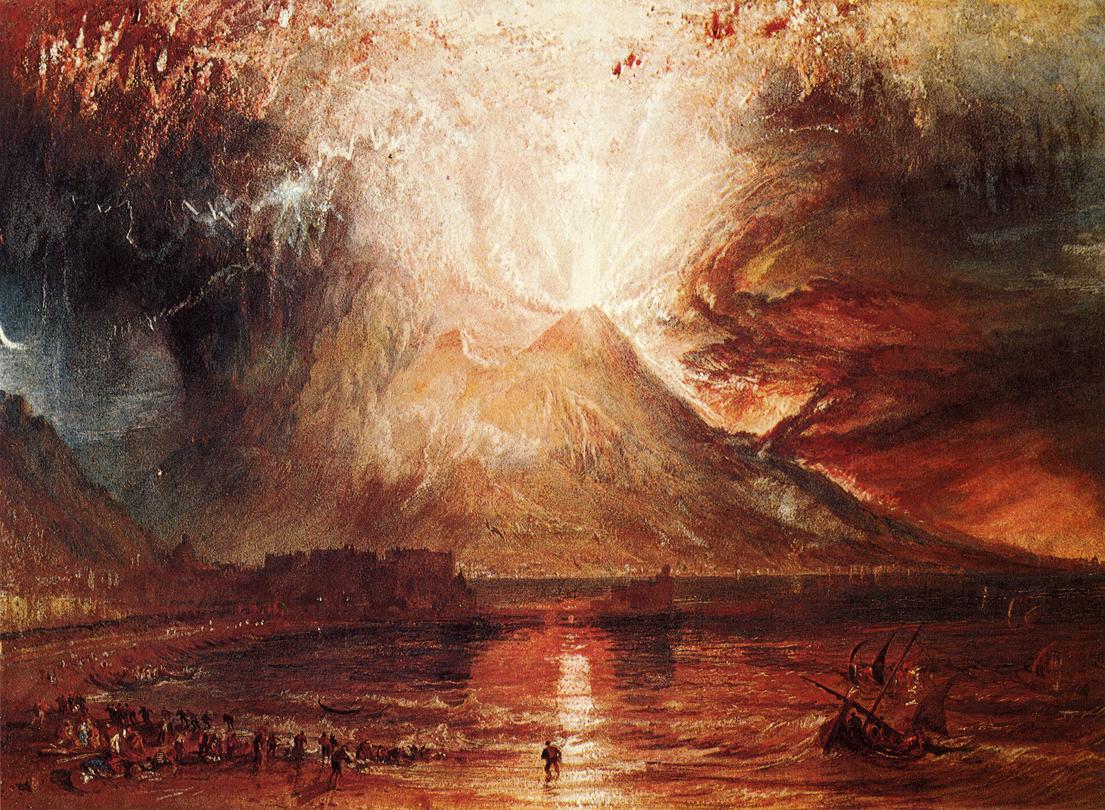 “The whites slept at the foot of Vesuvius”
On a separate sheet of paper, answer the following:
What does this quote mean?
Why would the author choose this metaphor?
What does the painting symbolize?
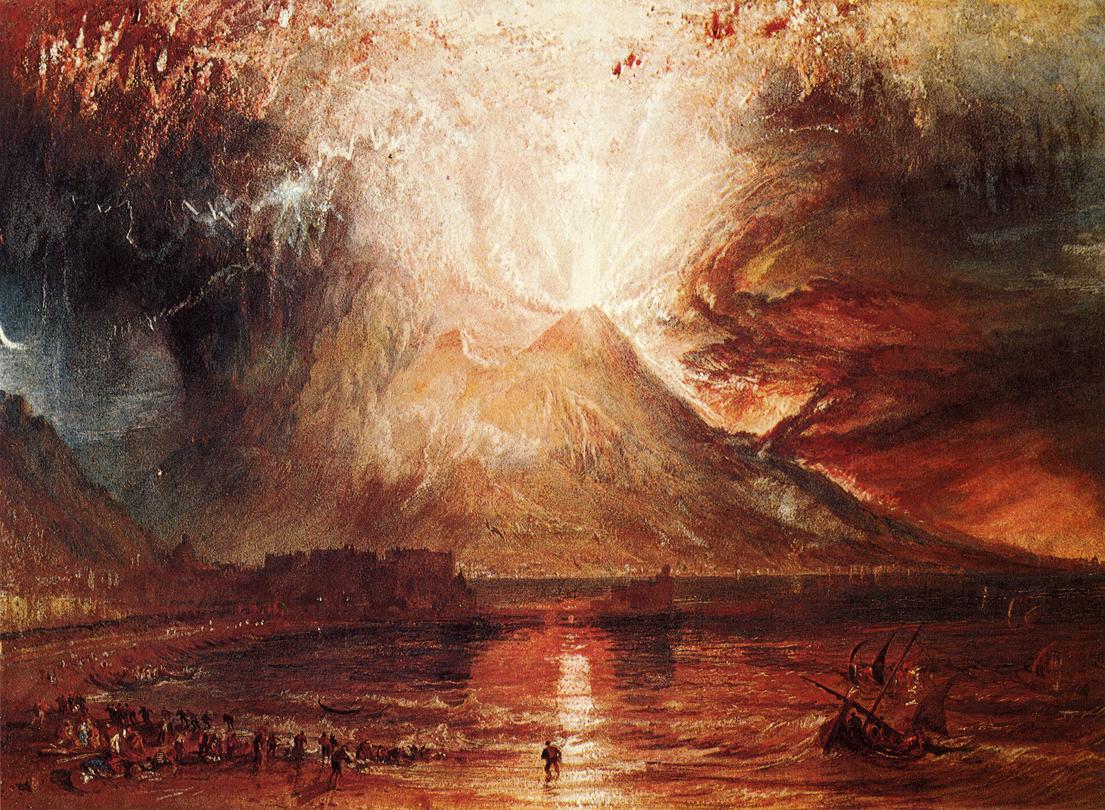 b. Toussaint L’Overture- a freed slave, led revolts and later, with the help of others, proclaimed Haitian independence in 1803
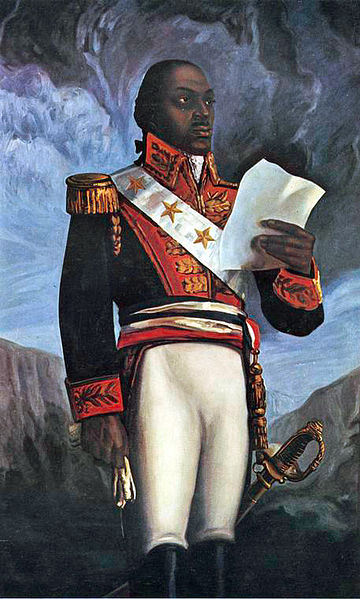 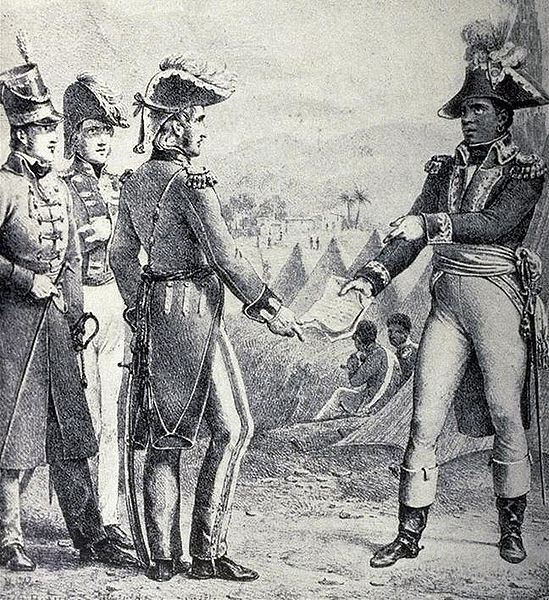 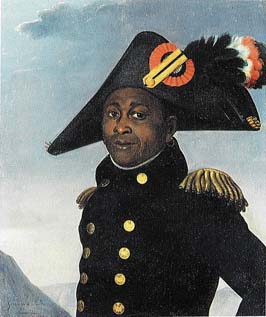 2. Mexico
a. Father Hidalgo- called for independence
b. After 10 years of war, Mexico became an independent monarchy ruled by creoles (1821)
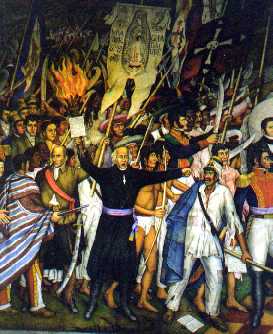 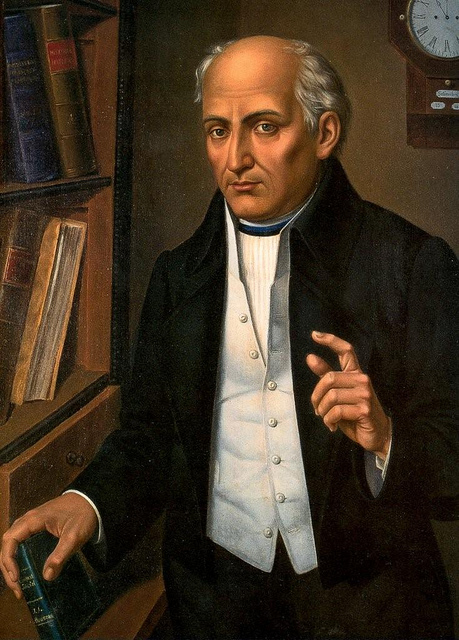 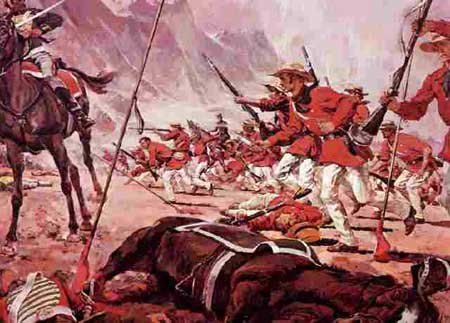 3. Simon Bolivar- helped northern South American countries win independence; wanted to unite South America into a single country
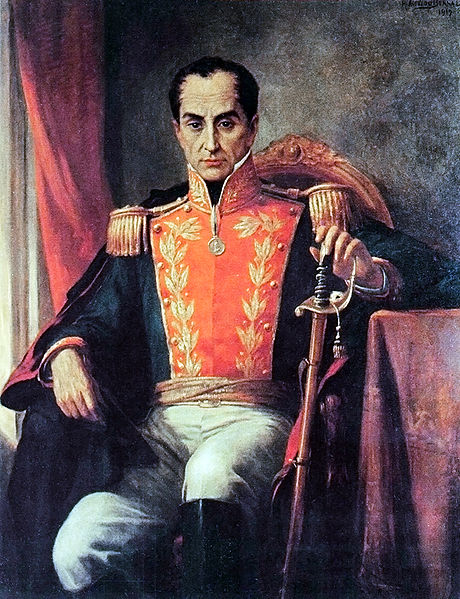 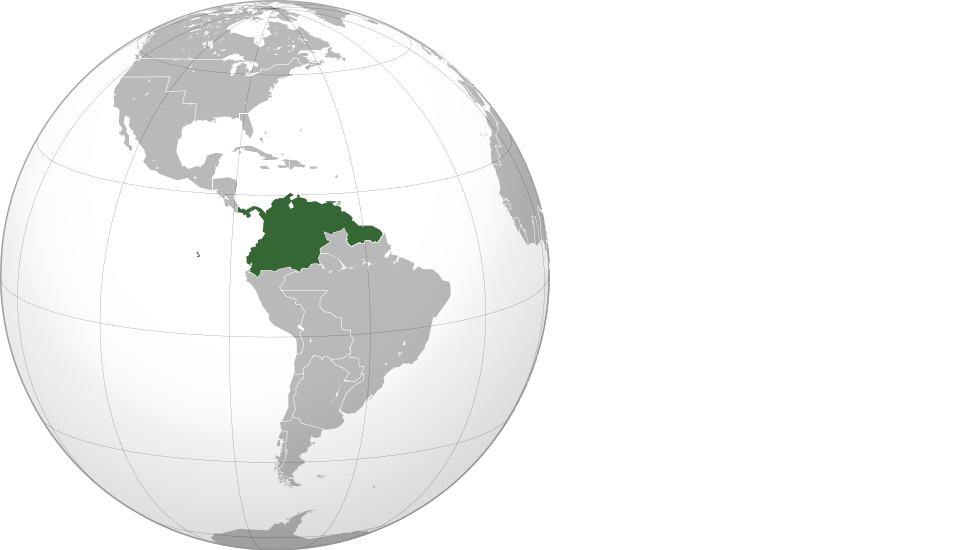 4. Jose de San Martin- helped southern South Americans countries win independence
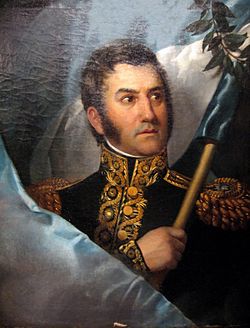 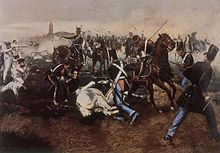 B. Role of United States
1. In 1820s, set policy of Monroe Doctrine- no more European colonization in Americas
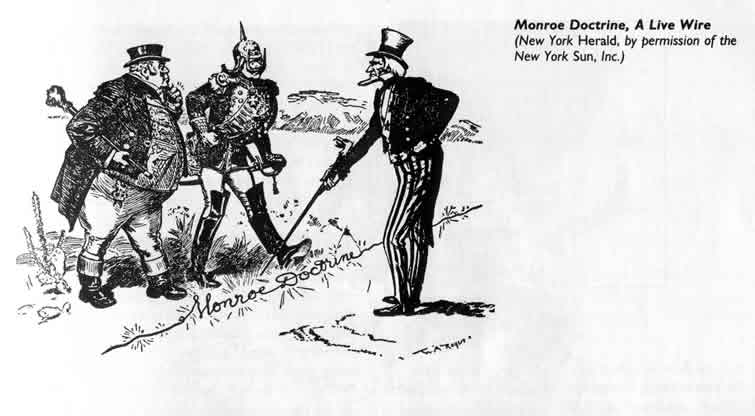 2.US won Mexican-American War and gained large territory
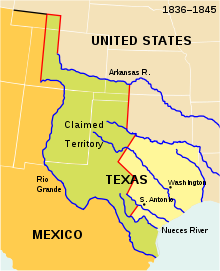 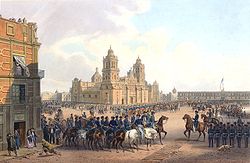 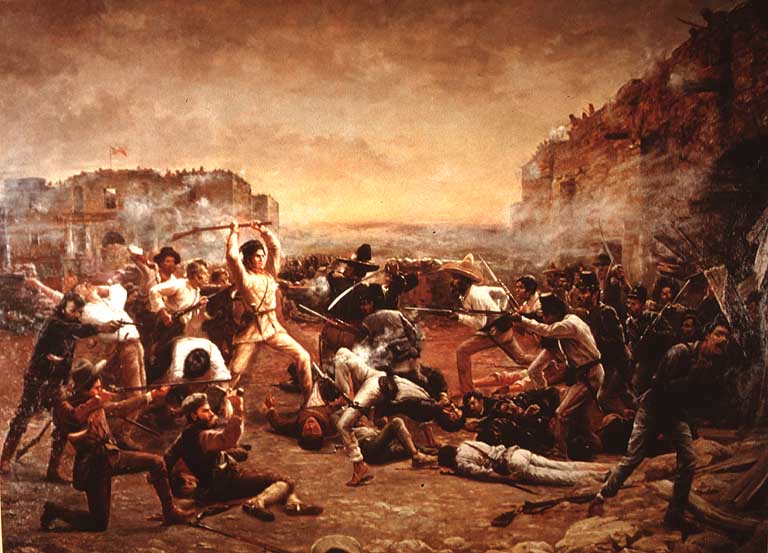 3. After Spanish-American war, US controlled Cuba, Puerto Rico, and Panama
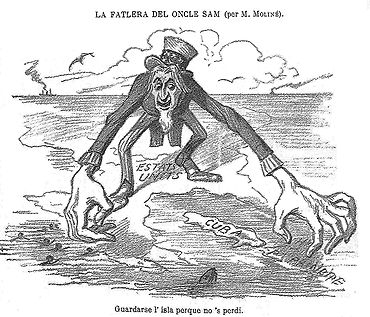 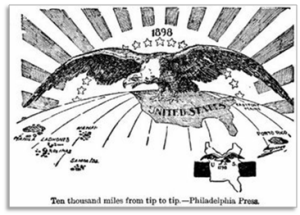 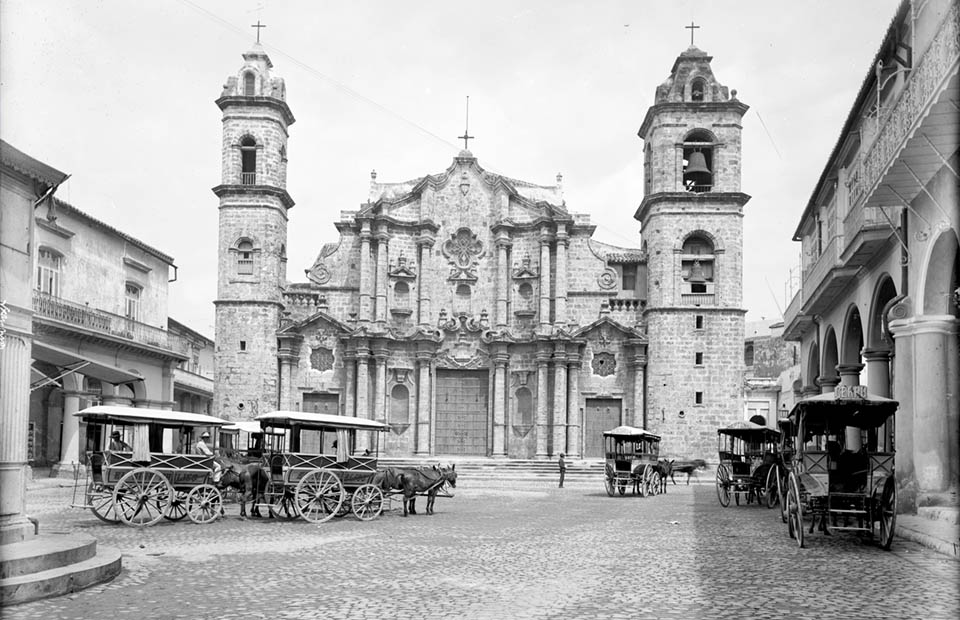 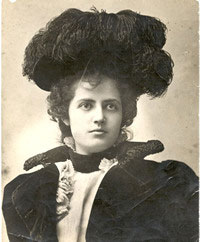 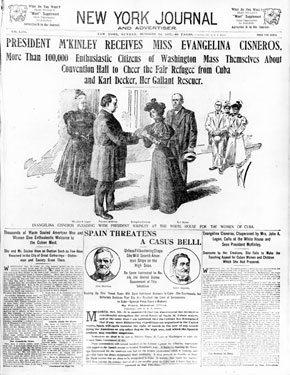 ©2011, The McGraw-Hill Companies, Inc. All Rights Reserved.
18
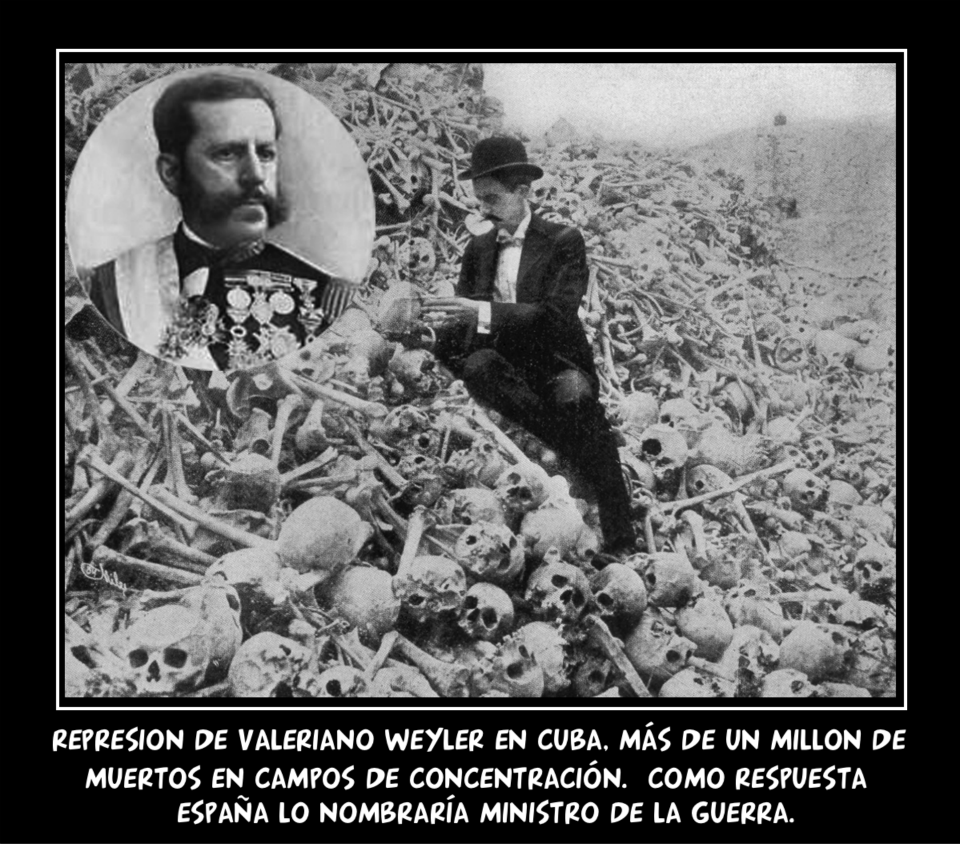 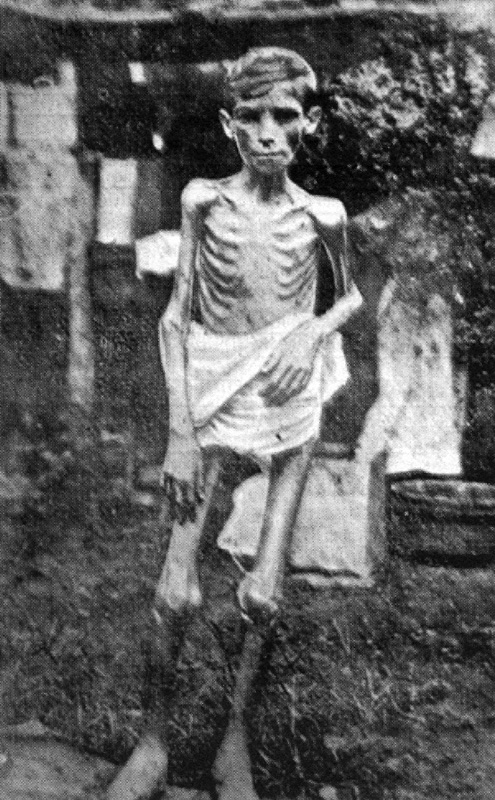 ©2011, The McGraw-Hill Companies, Inc. All Rights Reserved.
19
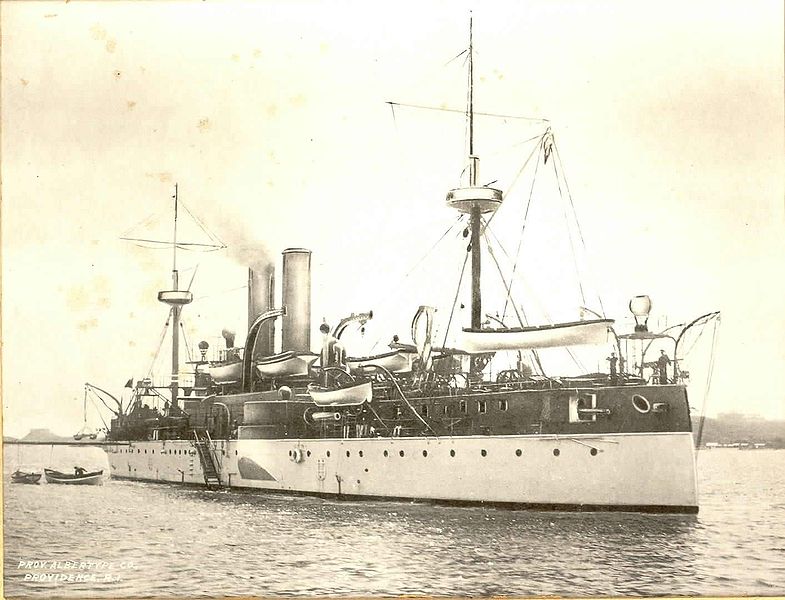 ©2011, The McGraw-Hill Companies, Inc. All Rights Reserved.
20
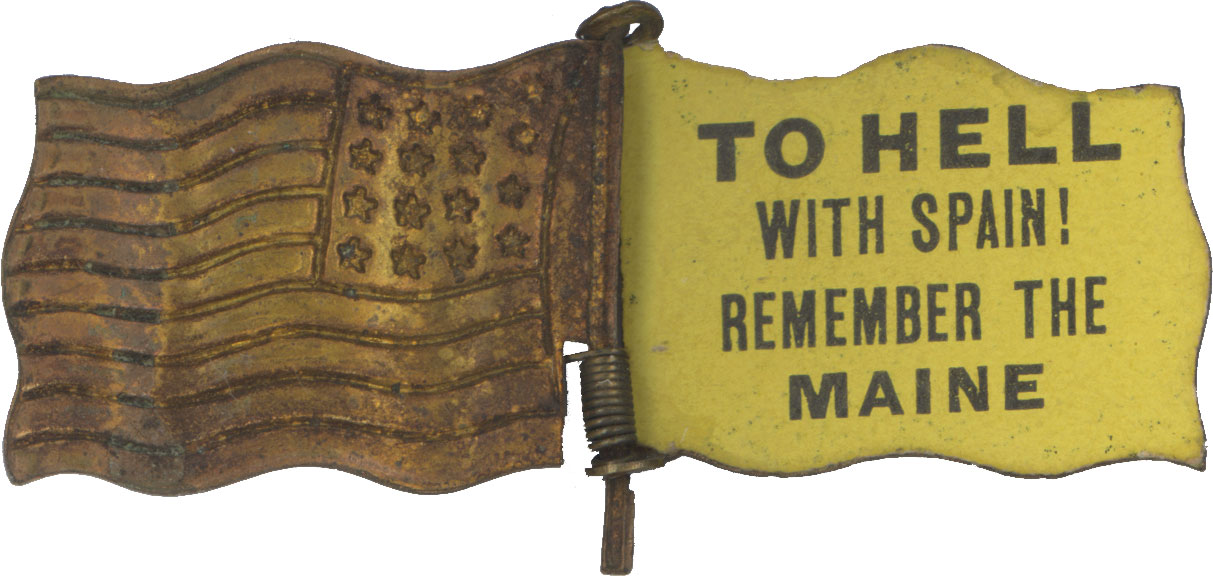 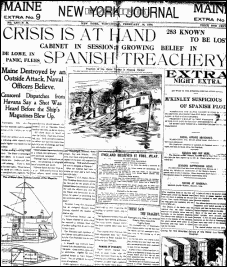 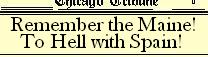 21